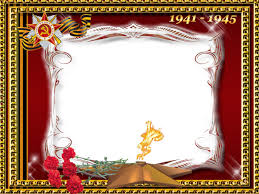 Солдат – солдаты – много солдат
Победа – победы – много побед
Враг – враги- много врагов
Моряк – моряки – много моряков
Танкист – танкисты – много танкистов
Военный летчик – военные летчики – много военных летчиков
Артиллерист – артиллеристы – много артиллеристов
Граната – гранаты – много гранат
Боец стреляет – бойцы стреляют - много бойцов стреляют
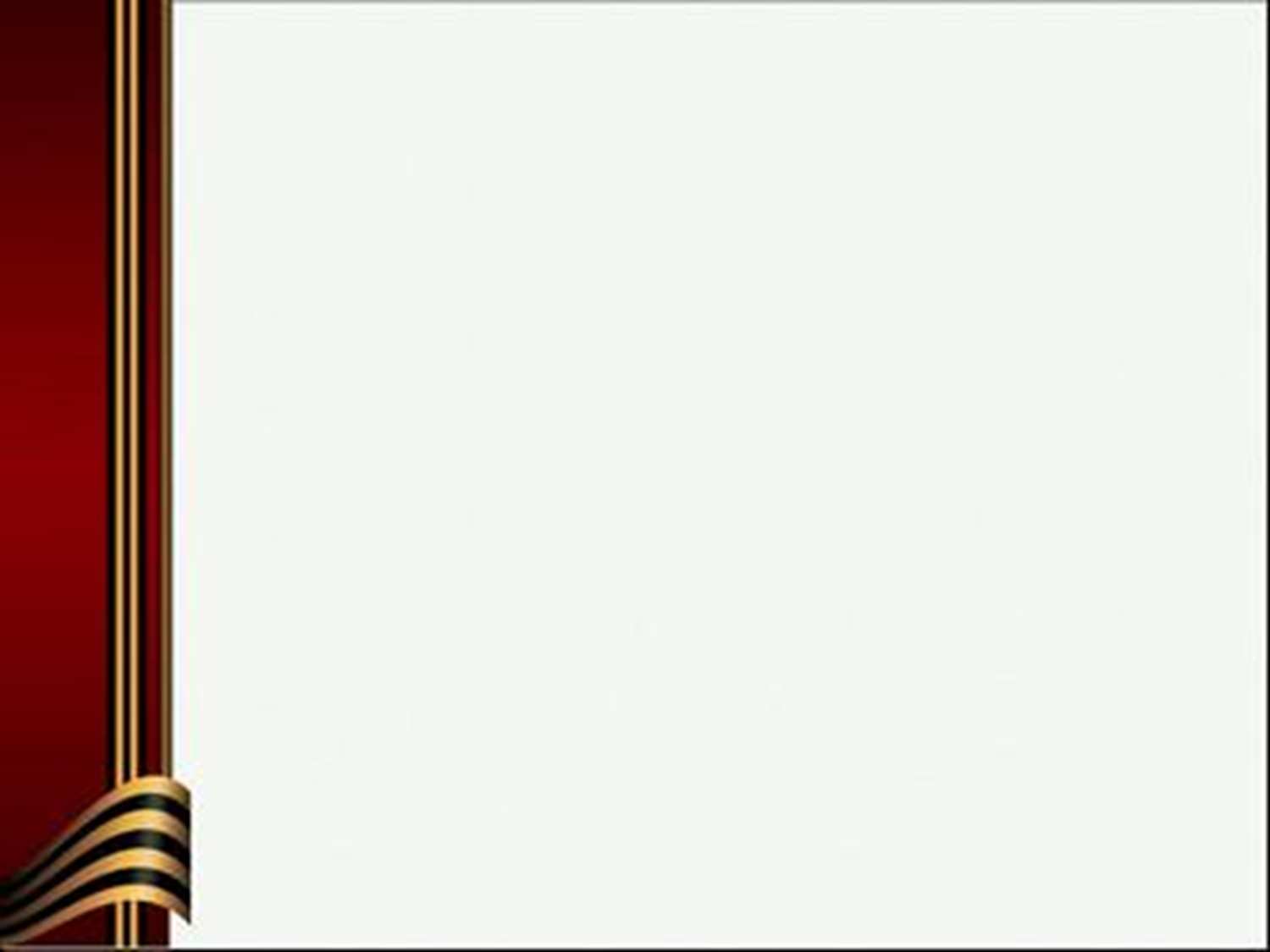 Дидактическая игра 
«Один – много».
Цель: Пополнить словарь детей по лексической теме: «День Победы», учить образовывать существительные и глаголы во мн. число.
Взрослый называет слово, обозначающее один предмет, ребенок называет множественное число слова.
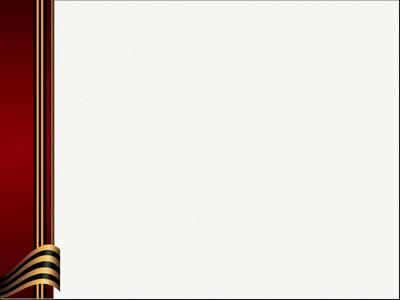 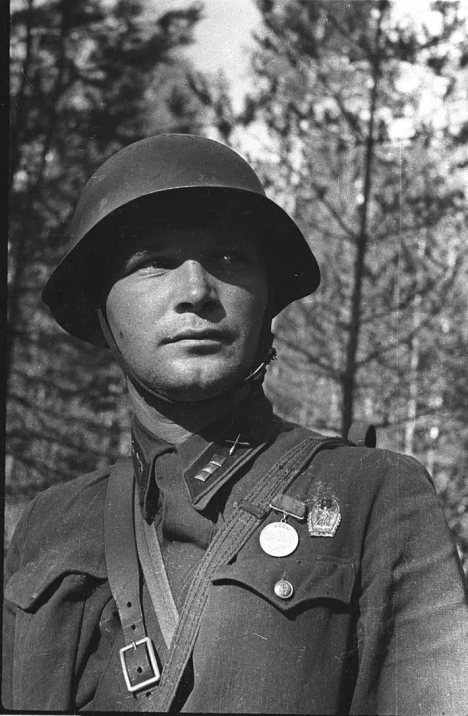 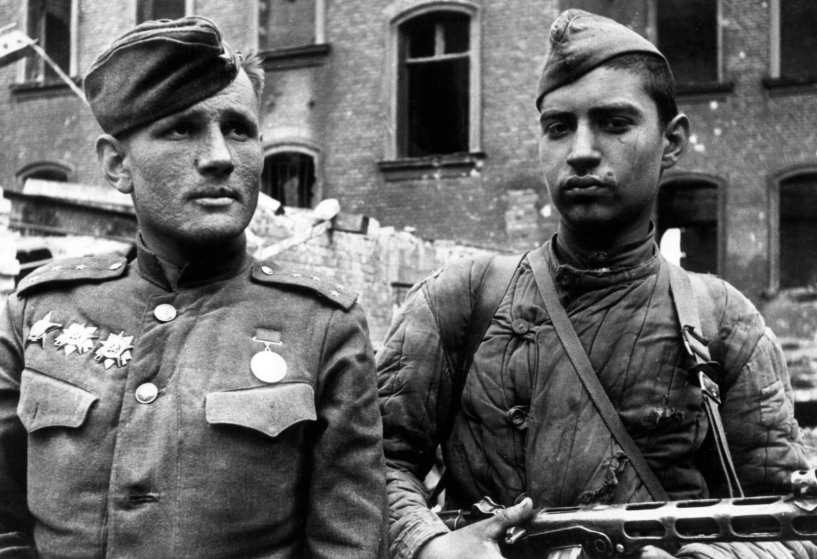 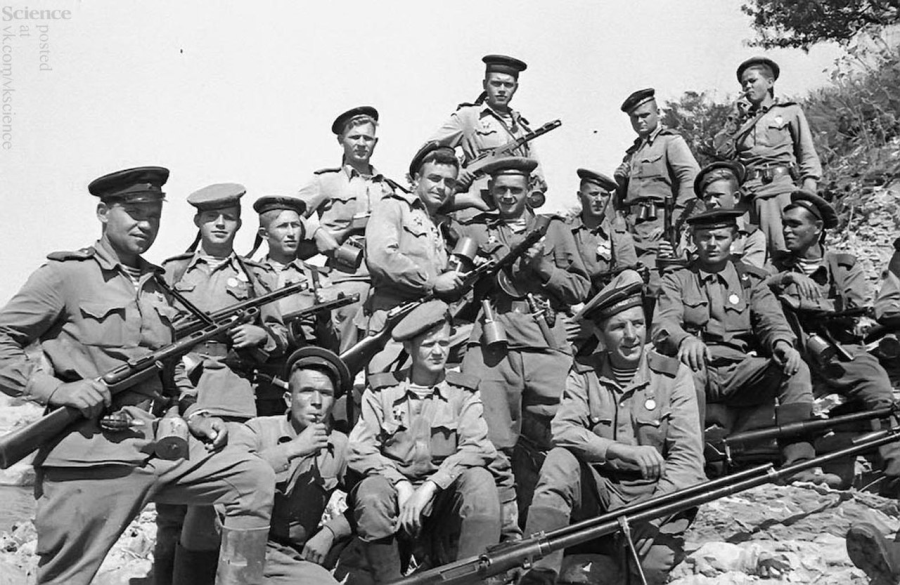 [Speaker Notes: Солдат – солдаты – много солдат]
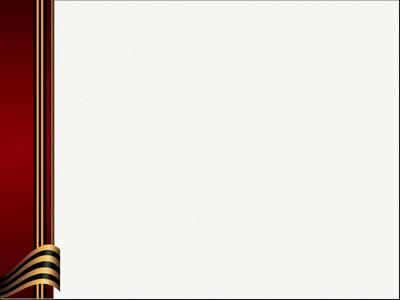 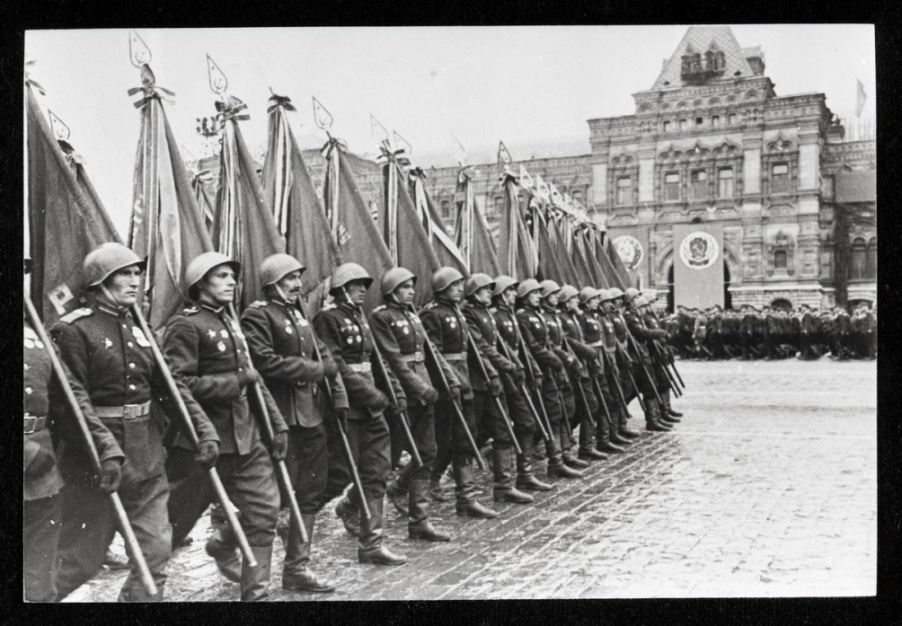 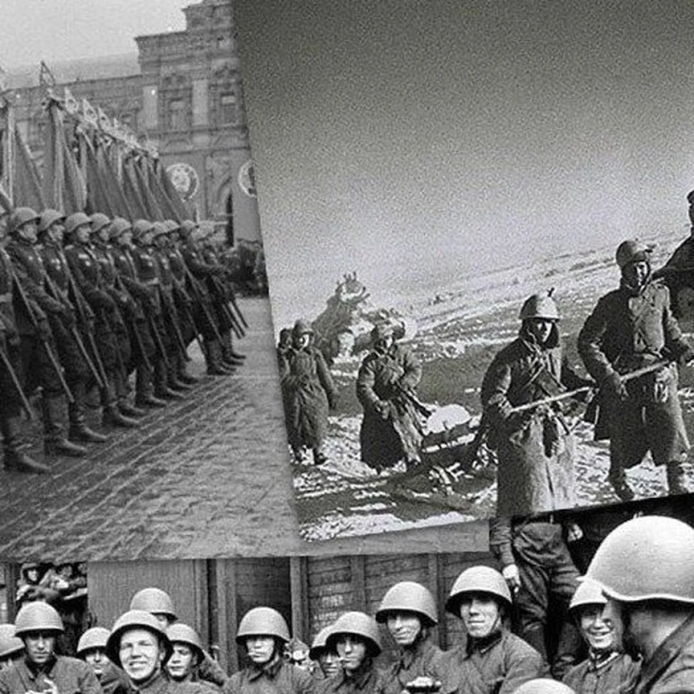 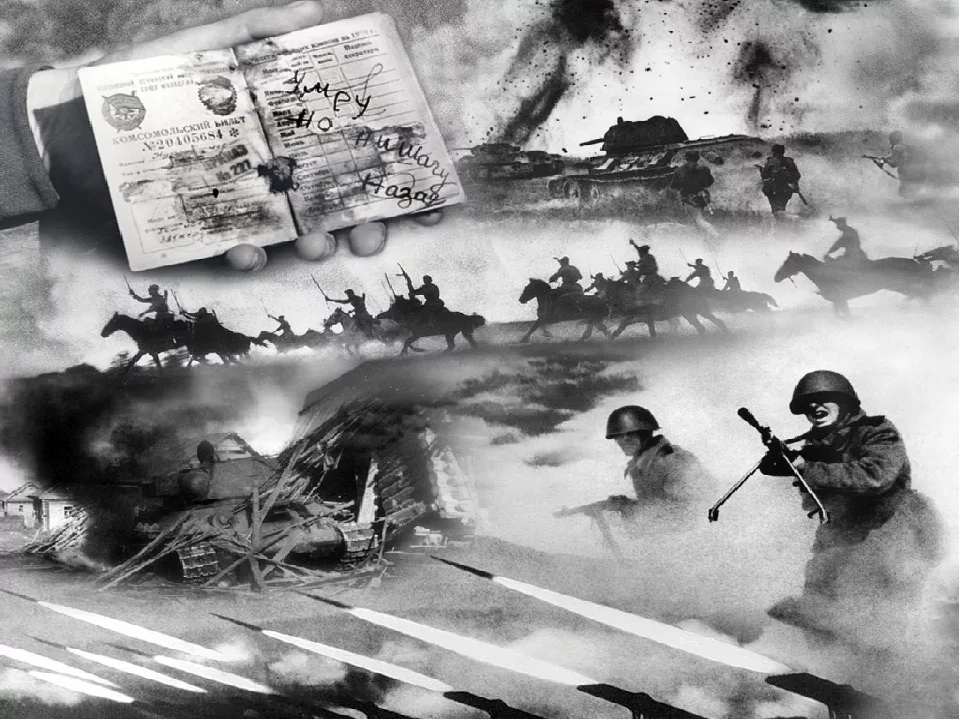 [Speaker Notes: Победа – победы – много побед]
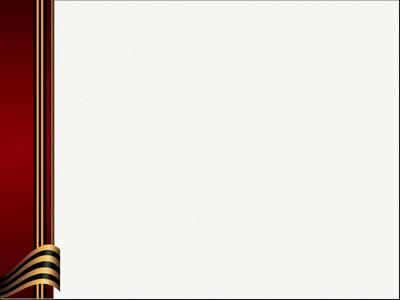 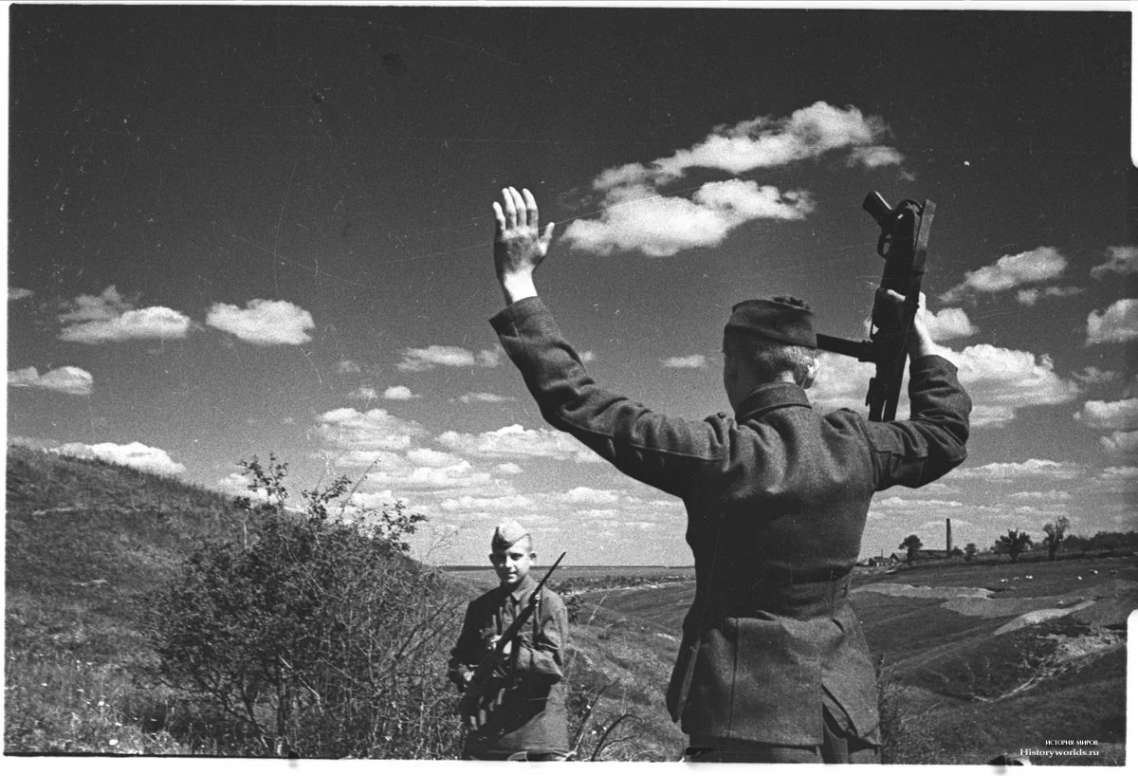 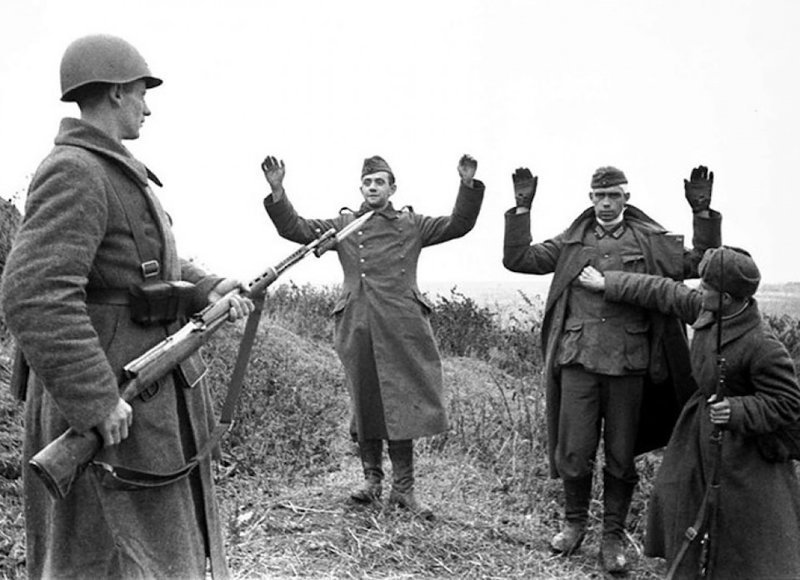 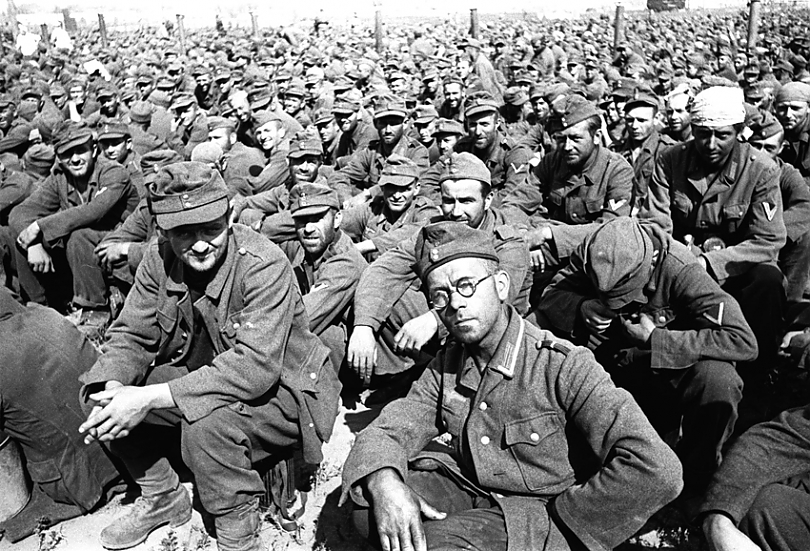 [Speaker Notes: Враг – враги- много врагов]
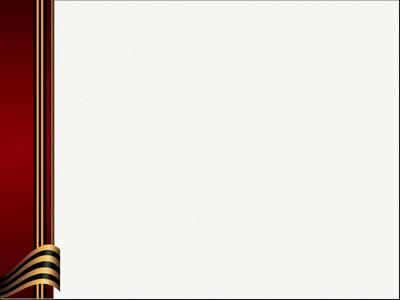 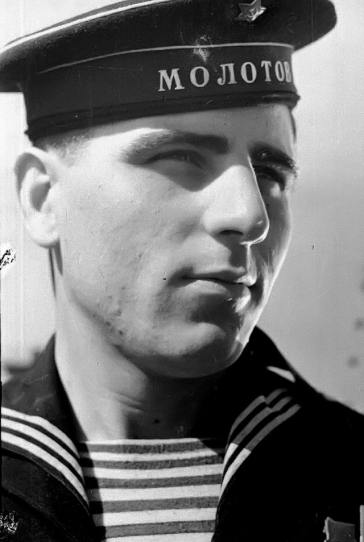 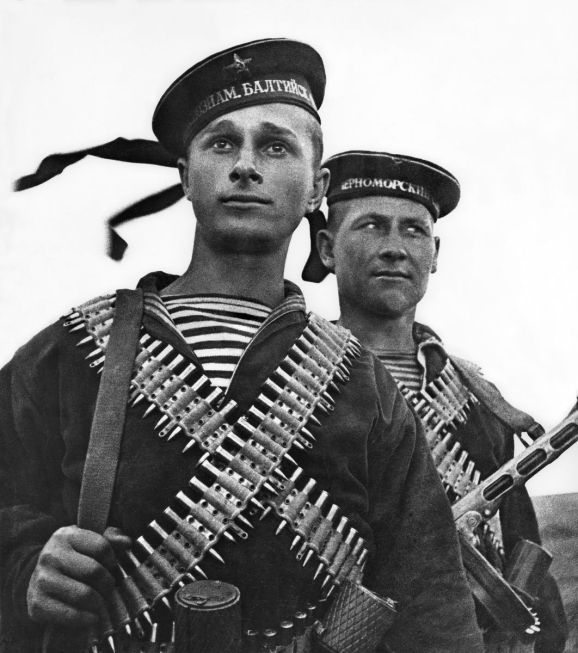 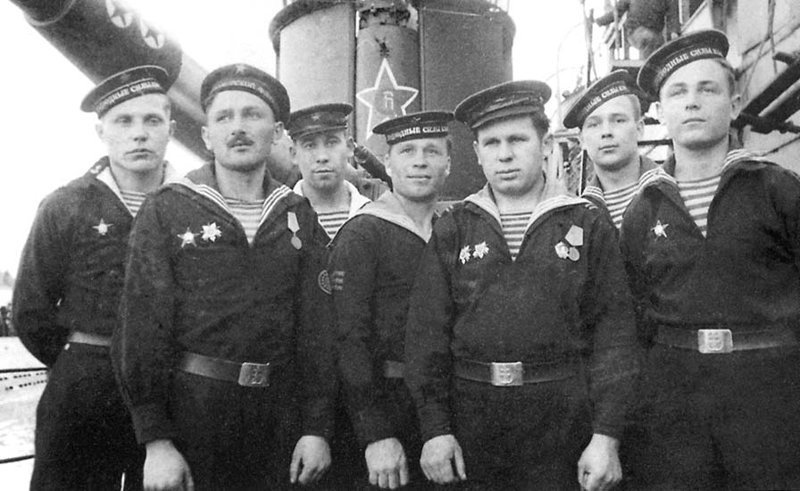 [Speaker Notes: Моряк – моряки – много моряков]
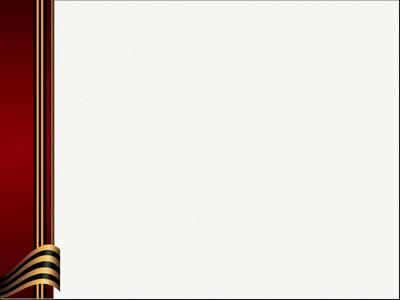 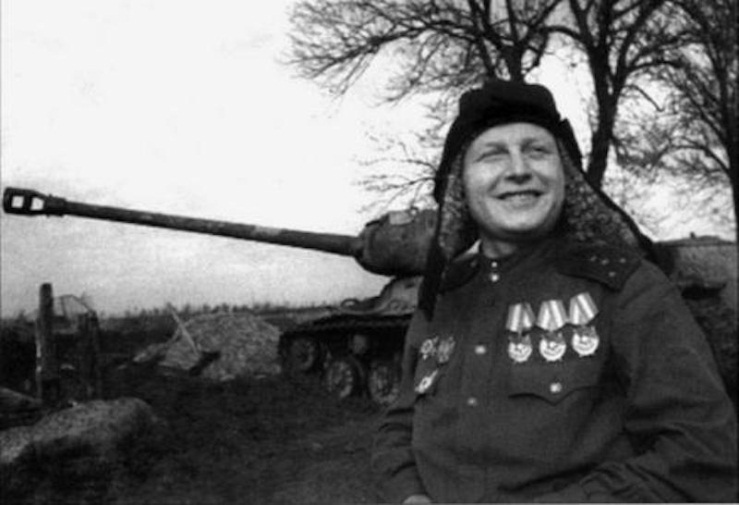 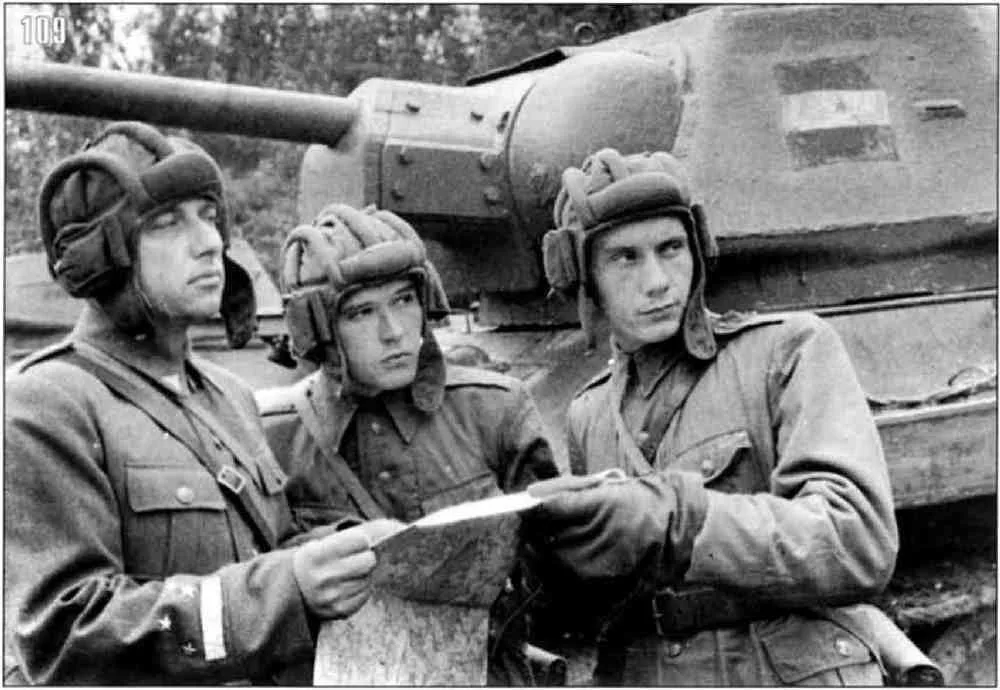 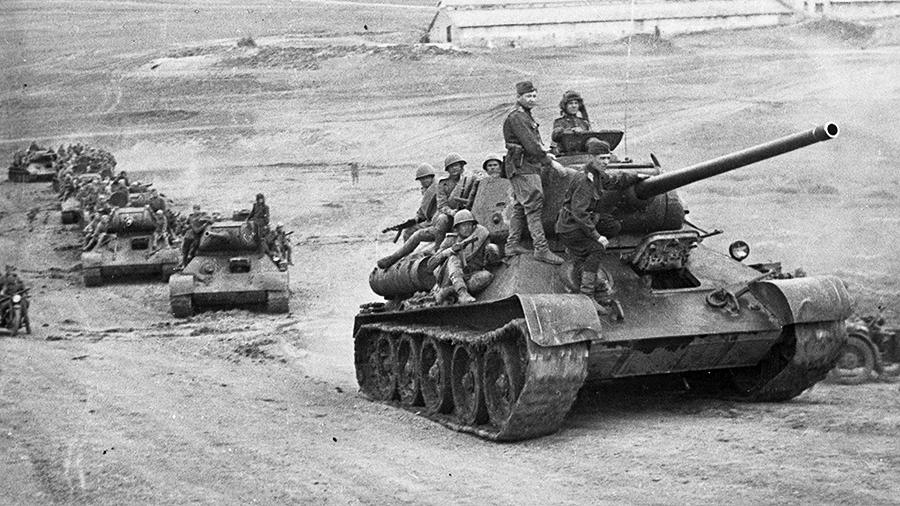 [Speaker Notes: Танкист – танкисты – много танкистов]
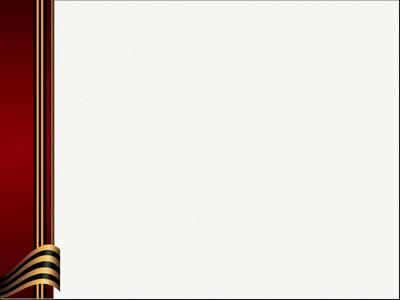 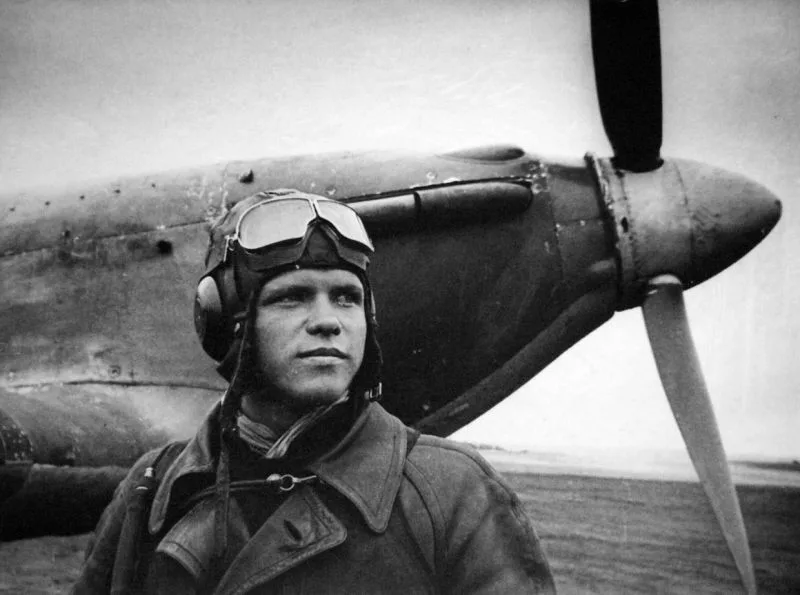 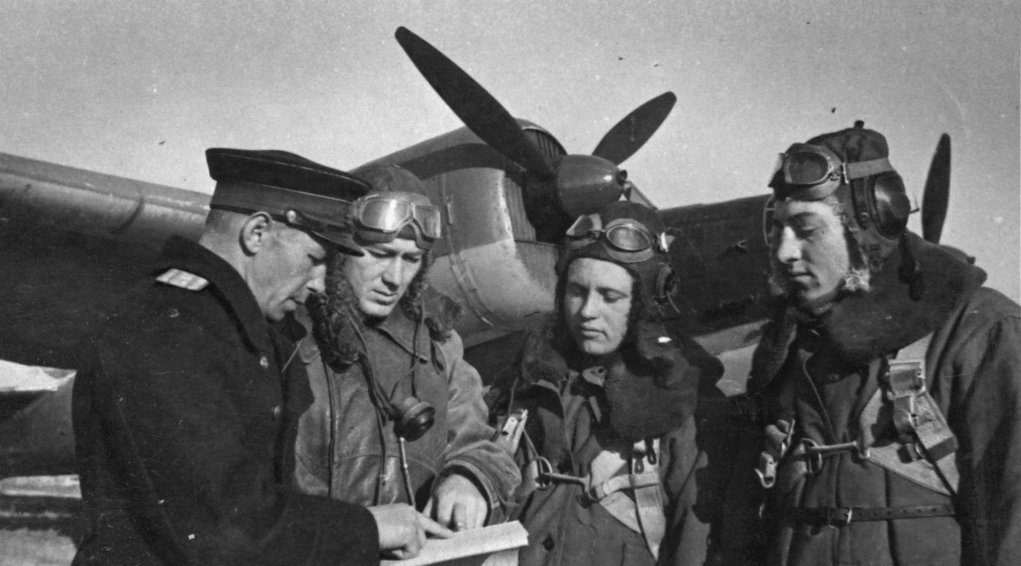 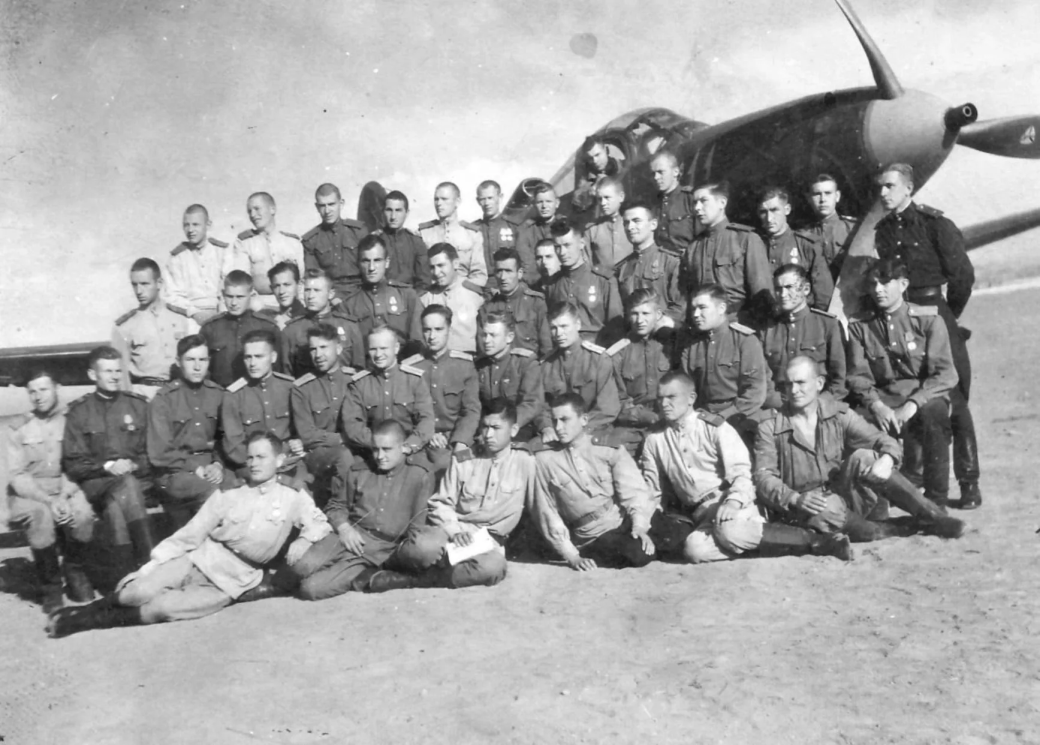 [Speaker Notes: Военный летчик – военные летчики – много военных летчиков]
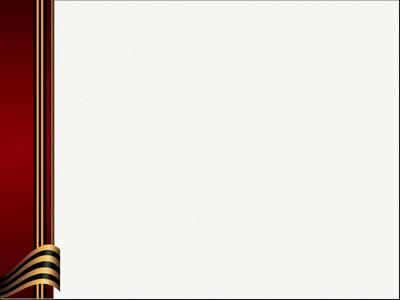 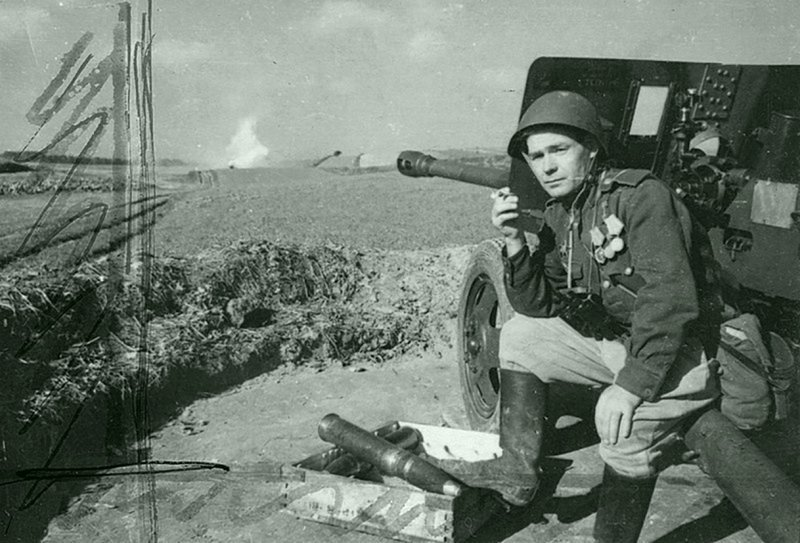 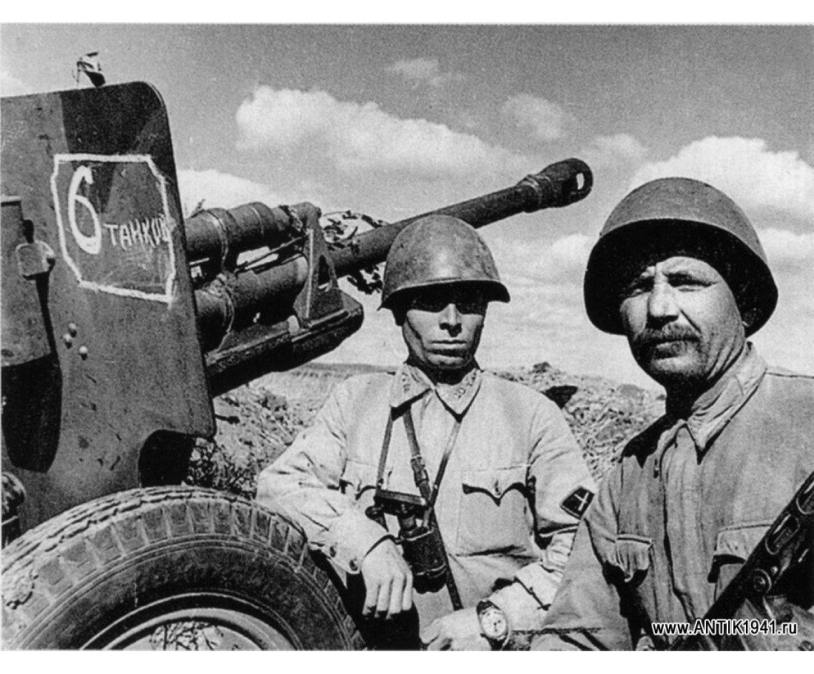 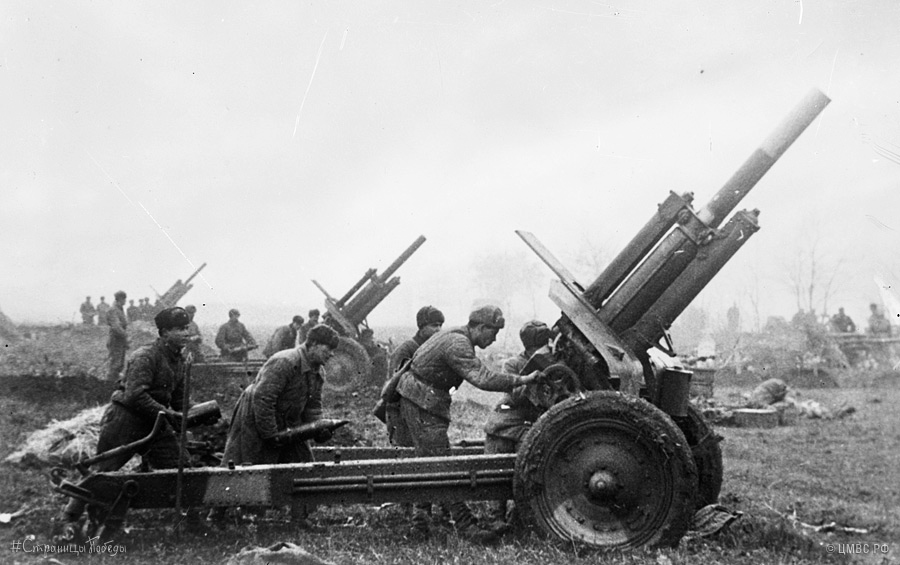 [Speaker Notes: Артиллерист – артиллеристы – много артиллеристов]
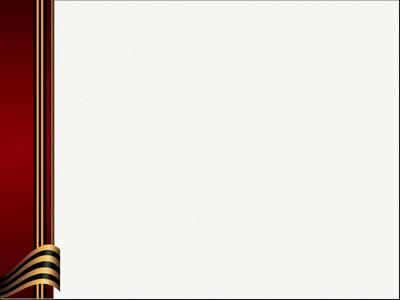 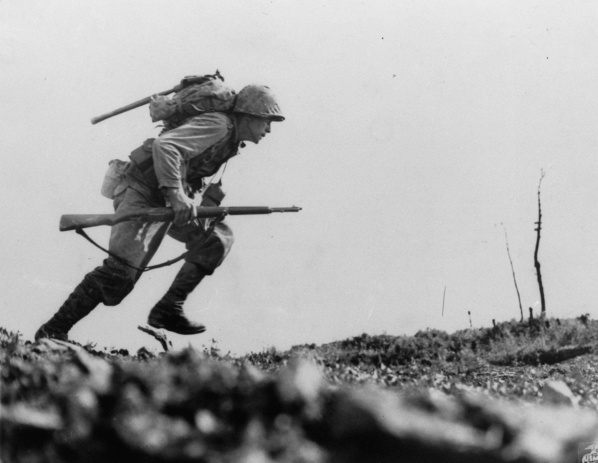 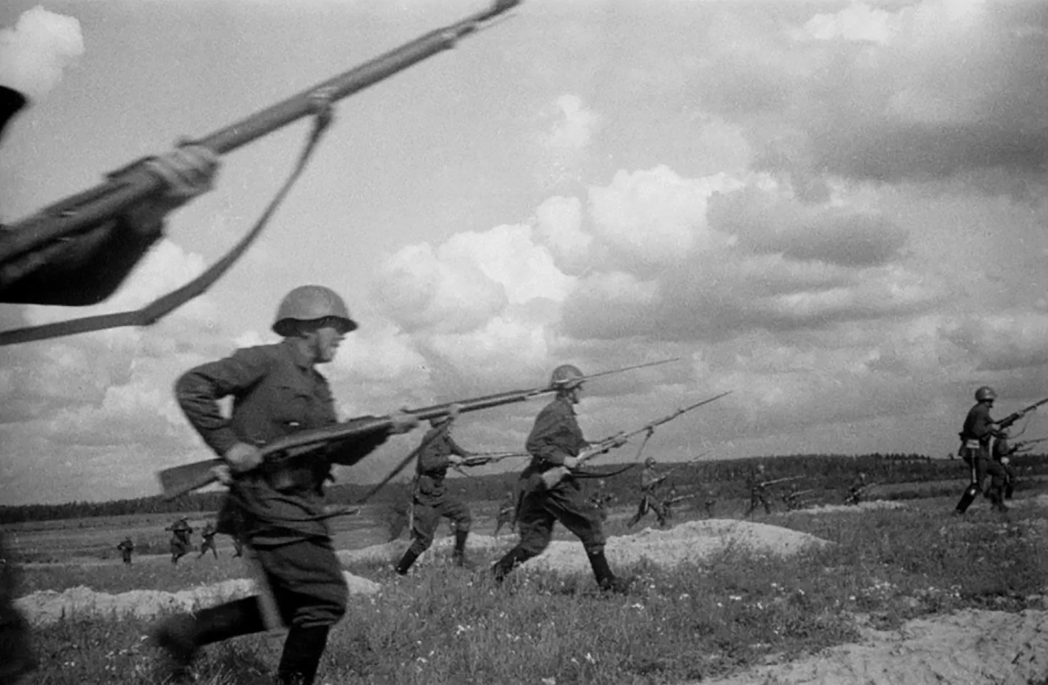 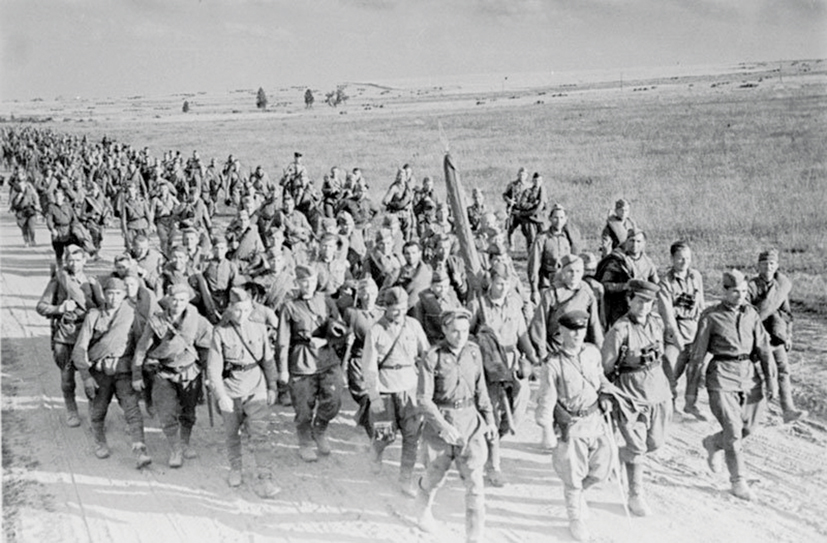 [Speaker Notes: Пехотинец – пехотинцы – много пехотинцев
Словарная работа: объясните детям, что «пехотинец» – это вооруженный солдат, воюющий на земле.]
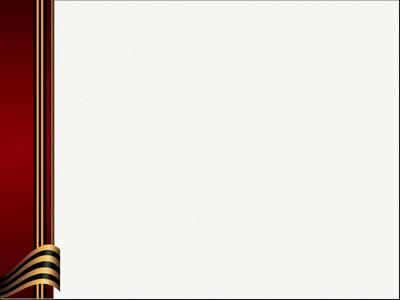 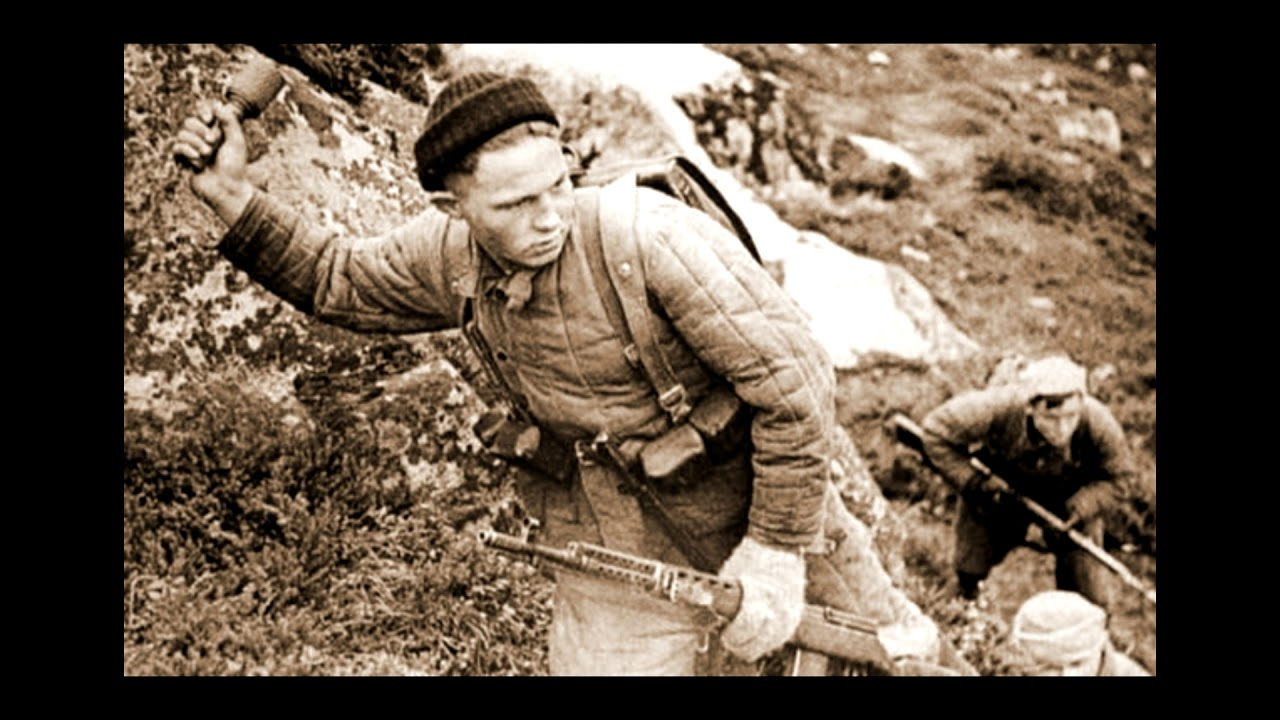 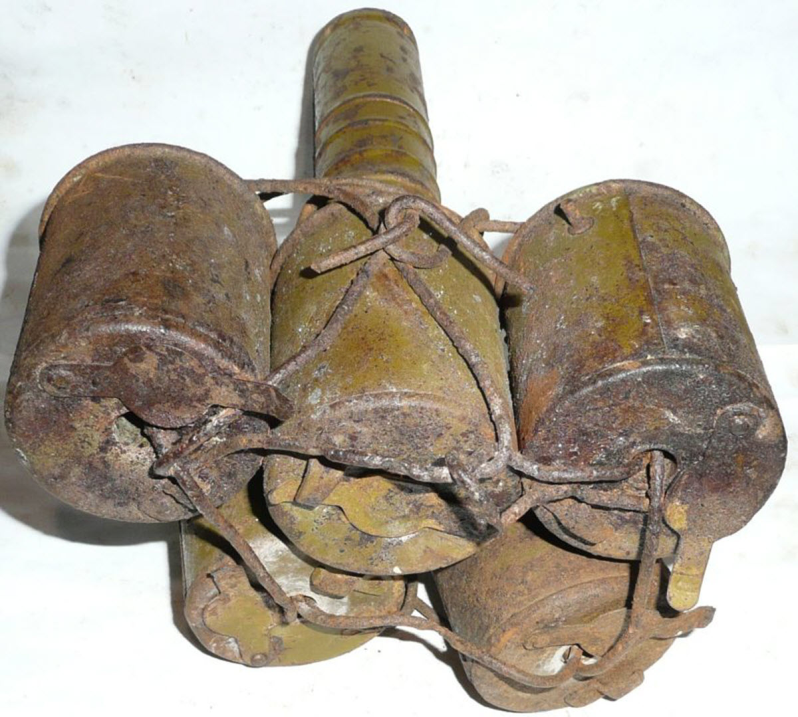 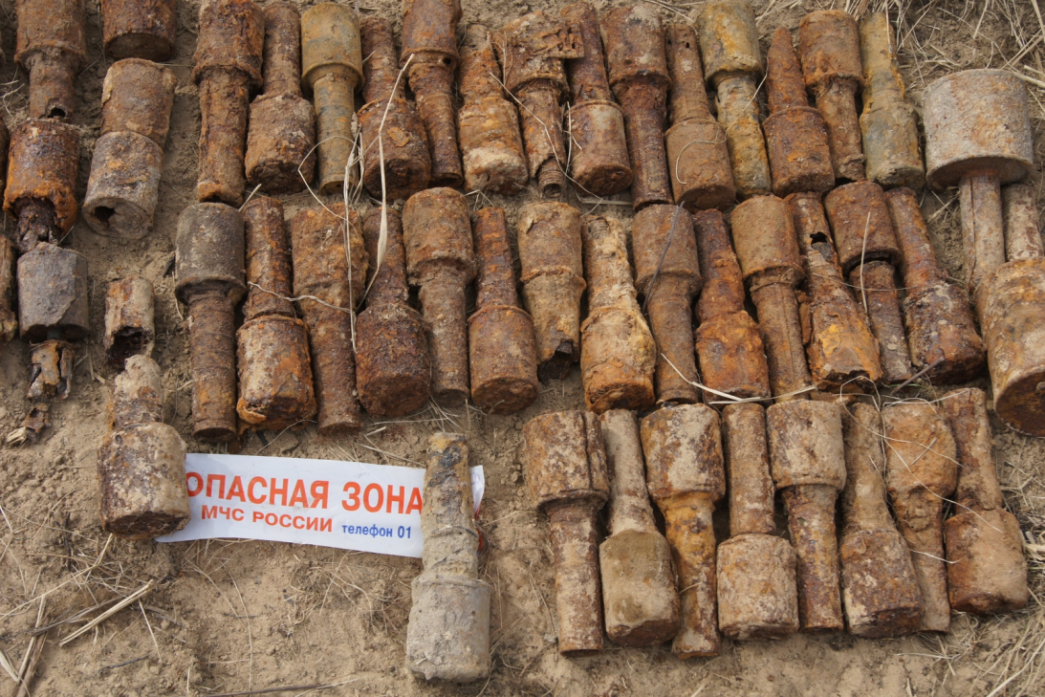 [Speaker Notes: Граната – гранаты – много гранат]
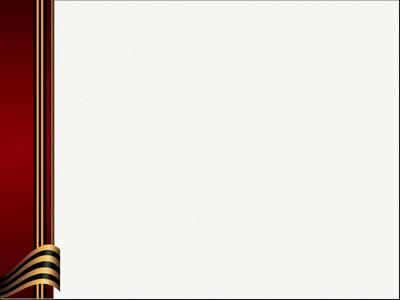 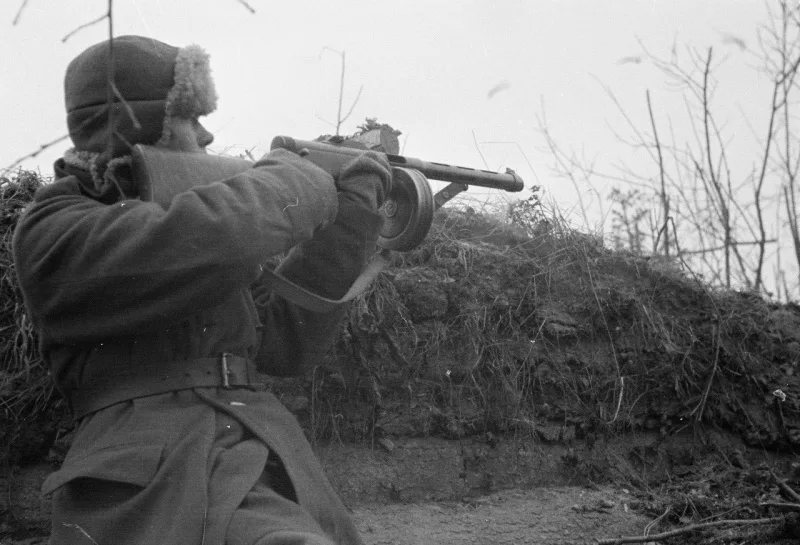 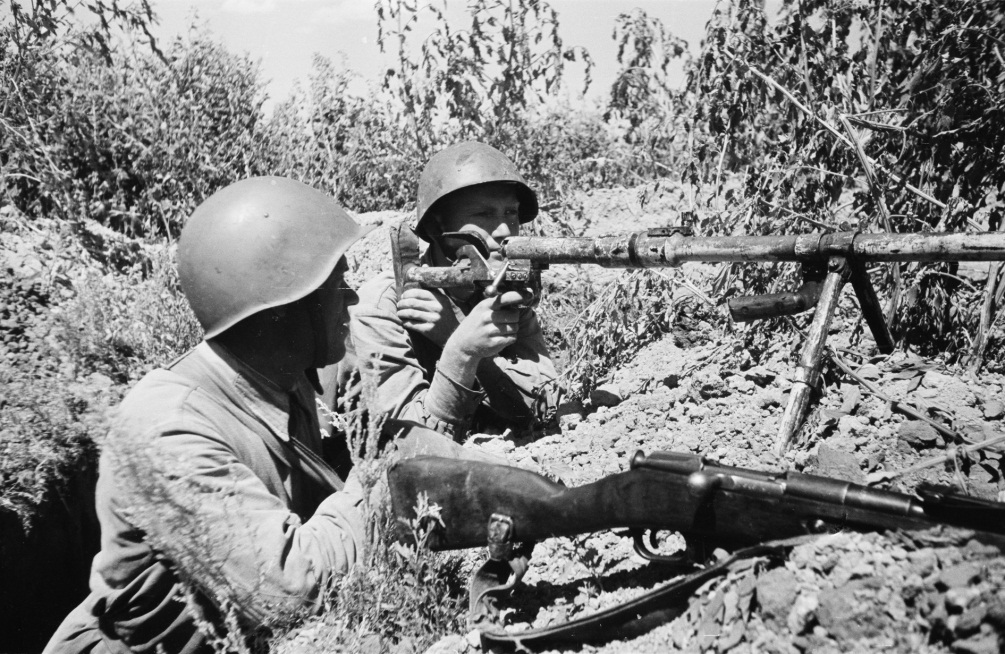 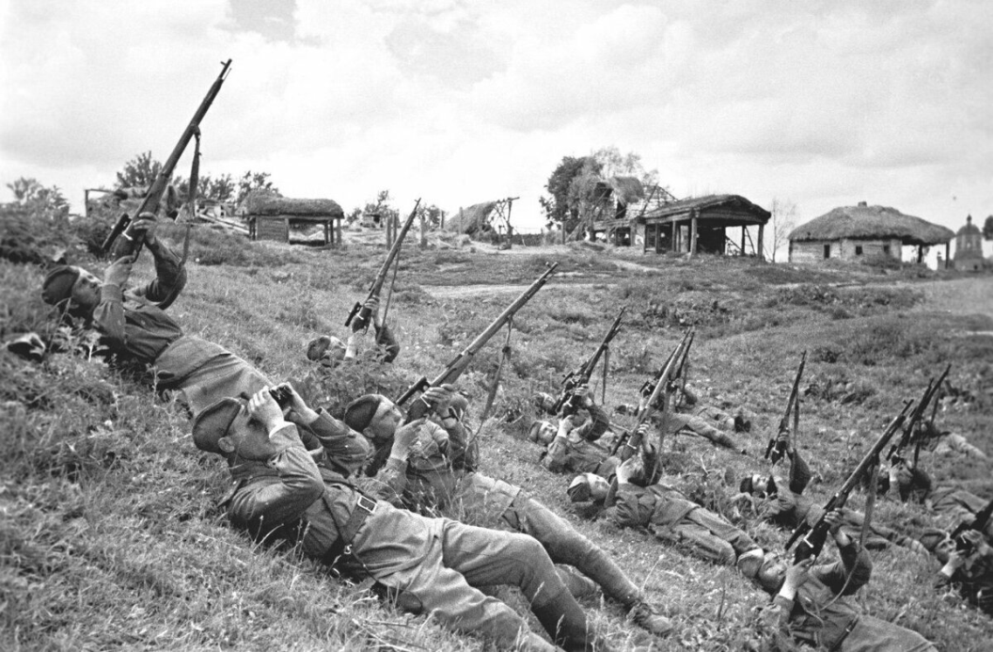 [Speaker Notes: Боец стреляет – бойцы стреляют - много бойцов стреляют]
МБДОУ г. Иркутска детский сад № 84Кашина Анастасия Николаевна